PHOTO
Student Name Goes Here
Degree/Credential
MA in Mathematics Education
Department
Secondary Education
Shout Out
Shout out line
Shout out line
Shout out line
Shout out line
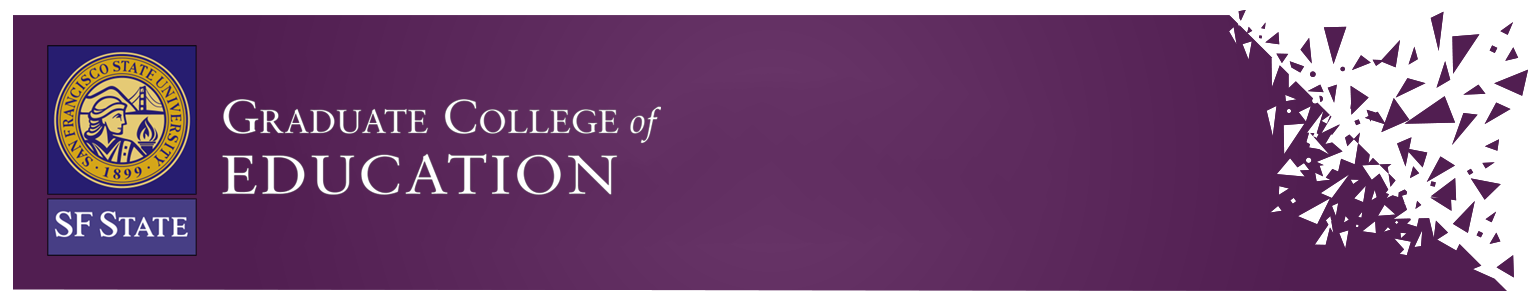